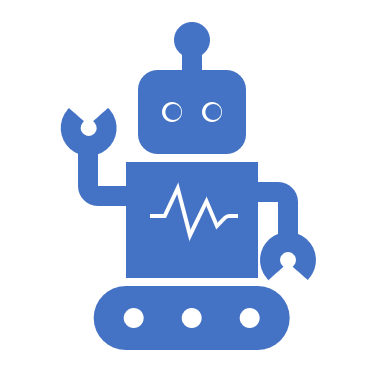 Yr 3 Wk 4 Day 1
Computers and Robots:Computer Controlled DevicesInternet of Things
Key Vocabulary
Lesson Objective
Big Question
Brainstorm and list some devices that are controlled by computer in the A4 sheet.
Hook Activity – Group Activity (10 mins)
Discussion Time
Discussion Time
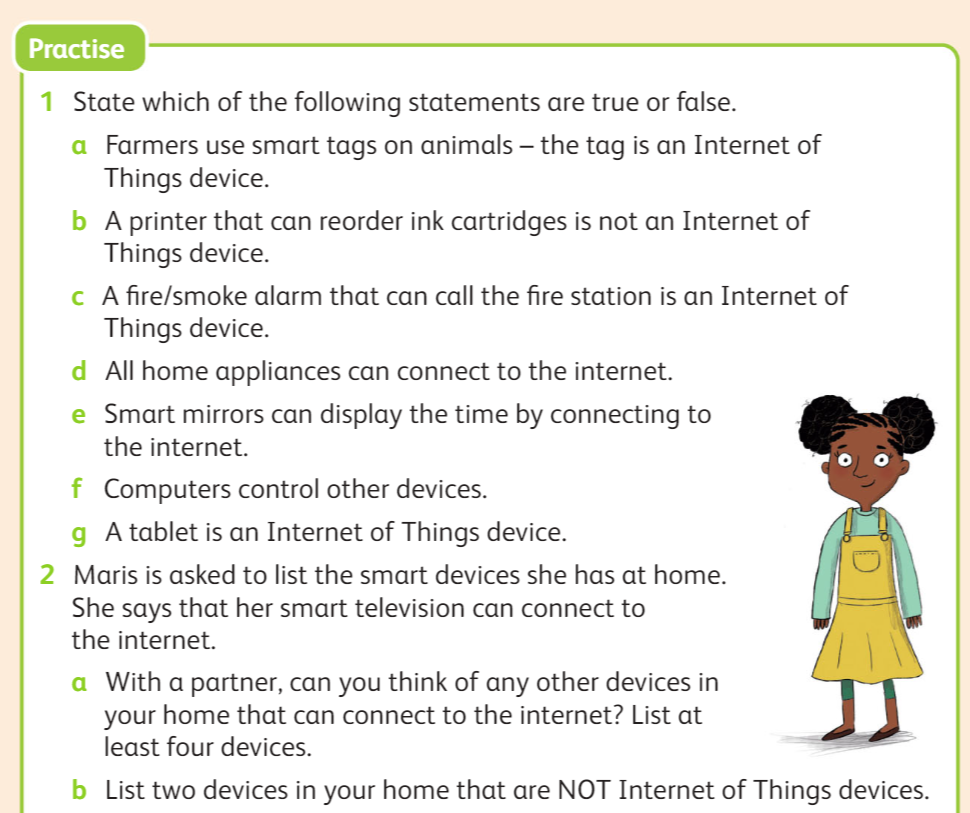 Main Activity– Pair Work (20 mins)
Work in pair and design a poster of Smart Devices they use in daily basis and also explain what a computer-controlled device is.
Each pair will present their work in front of class with the class.

Individual activity – 20 mins): 
Do Practice question 1 and 2 in the book pg 114.
Extension task:
Early finishers will do Question 2 of ‘Go Further’ pg 116 in their notebook.
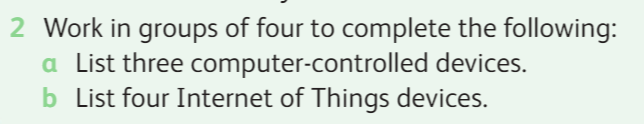 Write different types of devices controlled by remote control in their notebook.

Homework:
Do Practice Q3 and Q4 given on pg 114 in the notebook.
Exit Ticket (10 mins)